Triplet and Quartet DistancesBetween Trees of Arbitrary Degree
ACM-SIAM Symposium on Discrete Algorithms, New Orleans, Louisiana, USA, 8 January 2013
Rooted
Evolutionary Tree
Time
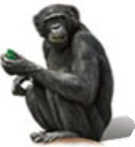 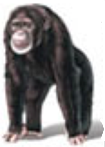 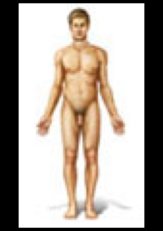 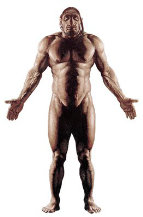 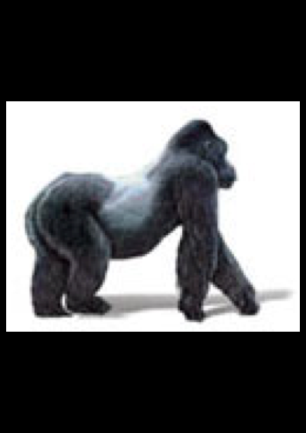 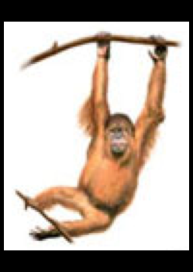 [Speaker Notes: Evolutionary tree =  phylogeny]
Unrooted Evolutionary Tree
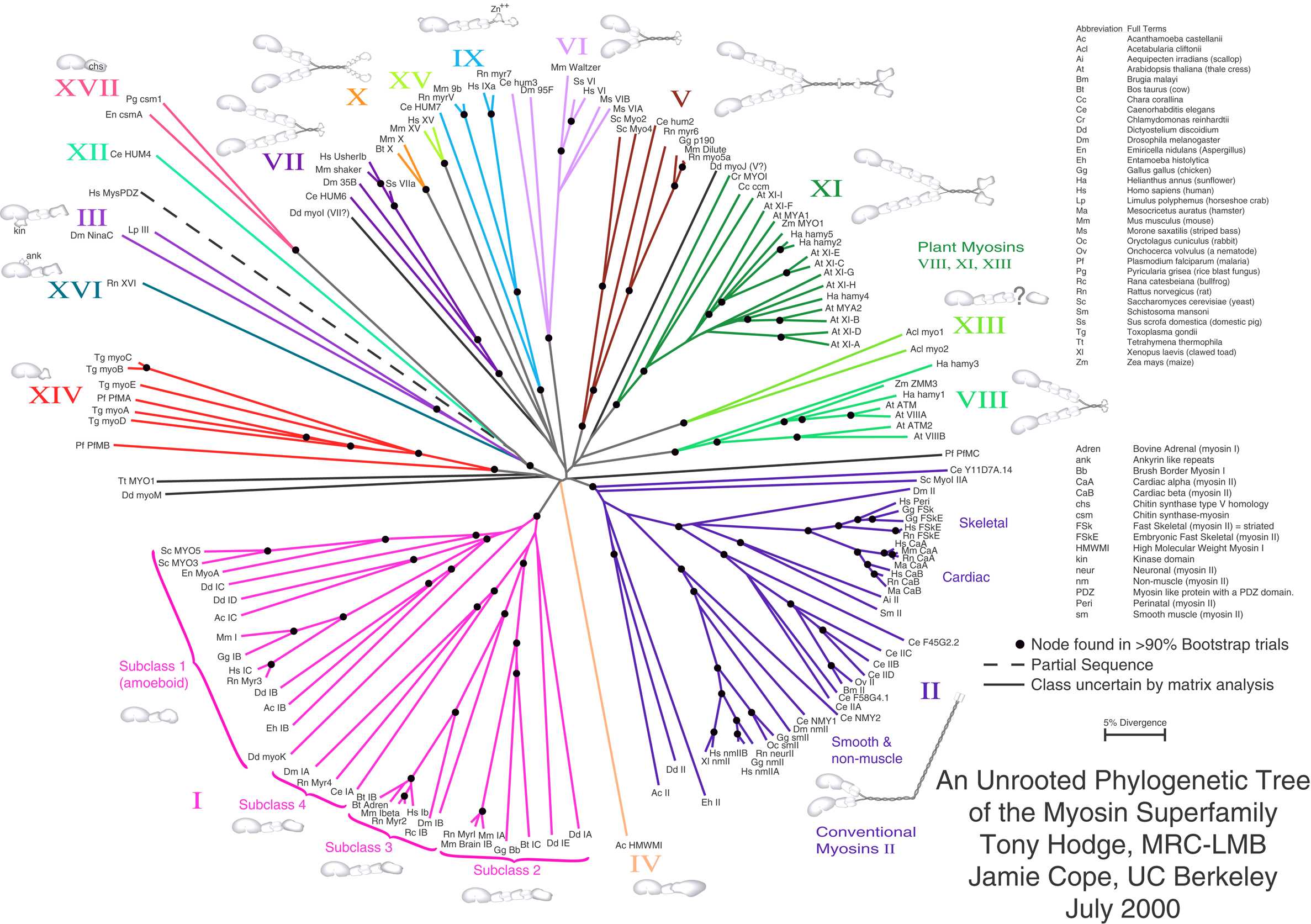 Dominant modern approach to study evolution is from DNA analysis
[Speaker Notes: Exists techniques to make unrooted trees rooted: 
1) this is normally done by including an outgroup in the input data
2) introducing additional assumptions about the relative rates of evolution on each branch, such as an application of the molecular clock hypothesis.]
Constructing Evolutionary Trees – Binary or Arbitrary Degrees ?
Distance matrix
Sequence data
Binary trees
(despite  no evidence in distance data)
Arbitrary degree (compromise ; good support for all edges)
Arbitrary degrees
(strong support for all edges ; few branches)
....
....
Neighbor Joining
Saitou, Nei 1987
 [ O(n3) Saitou, Nei 1987 ]
Buneman Trees
Buneman 1971
[ O(n3) Berry, Bryan 1999 ]
Refined Buneman Trees
Moulton, Steel 1999
[ O(n3) Brodal et al. 2003 ]
[Speaker Notes: In Language/Linguistic’s, expert trees typically have non-binary nodes.]
Data Analysis vs Expert Trees – Binary vs Arbitrary Degrees ?
Cultural Phylogenetics of the Tupi Language Family in Lowland South America. 
R. S. Walker, S. Wichmann, T. Mailund, C. J. Atkisson. PLoS One. 7(4), 2012.
Linguistic expert classification (Aryon Rodrigues)
Neighbor Joining on linguistic data
Evolutionary Tree Comparison
split1357|2468
8
?

2
6
7
4
4
7
5
6
5
2
8
3
1
1
3
T1
T2
Robinson-Foulds distance = # non-common splits = 2 + 1 = 3
D. F. Robinson and L. R. Foulds. Comparison of weighted labeled trees. In Combinatorial
mathematics, VI, Lecture Notes in Mathematics, pages 119–126. Springer, 1979.
[Day 1985]  O(n) time algorithm using 2 x DFS + radix sort
[Speaker Notes: Note
* We do not count trivial splits like 1|2345678.
* Only T1 and T2 might be different, if the number of internal edges are different. For binary trees they are equal.

Day’s algorithm: 
DFS T1, label leaves, internal edges labeled with interval below => output interval
DFS T2, compute (min,max,size) for each subtree; max-min+1==size => consecutive interval
Radix sort intervals => identify common splits]
Robinson-Foulds Distance (unrooted trees)
D. F. Robinson and L. R. Foulds. Comparison of weighted labeled trees. In Combinatorial
mathematics, VI, Lecture Notes in Mathematics, pages 119–126. Springer, 1979.
3
4
3
4
6
6
8
?

2
1
2
1
5
8
5
7
7
T1
T2
Robinson-Foulds very sensitive to outliers
RF-dist(T1 , T2) = 4 + 5 = 9
RF-dist(T1\{8} , T2\{8}) = 0
[Speaker Notes: Note
* We do not count trivial splits like 1|2345678.
* Only T1 and T2 might be different, if the number of internal edges are different. For binary trees they are equal.

Day’s algorithm: 
DFS T1, label leaves, internal edges labeled with interval below => output interval
DFS T2, compute (min,max,size) for each subtree; max-min+1==size => consecutive interval
Radix sort intervals => identify common splits]
Quartet Distance (unrooted trees)
G. Estabrook, F. McMorris, and C. Meacham. Comparison of undirected phylogenetic trees based on subtrees of four evolutionary units. Systematic Zoology, 34:193-200, 1985.
j
l
j
l
i
k
i
k
resolved : ij|kl
unresolved : ijkl
(only non-binary trees)
5
5
2
1
3
3
4
4
2
1
T1
T2
Triplet Distance (rooted trees)
D. E. Critchlow, D. K. Pearl, C. L. Qian: The triples distance for rooted bifurcating phylogenetic trees. Systematic Biology, 45(3):323-334, 1996.
k
i
j
i
k
j
resolved : k|ij
unresolved : ijk
(only non-binary trees)
3
1
5
2
4
5
4
2
3
1
T1
T2
Computational Results
5
2
10
5
9
3
1
3
8
3
3
1
1
5
5
7
12
11
6
7
13
4
6
4
4
2
2
1
[Speaker Notes: BDF = Bansal, Dong and Fernandez-Baca
NKMP = Nielsen, Kristensen, Mailund, and Pedersen
SPDMBF = Stissing, Pedersen, Mailund, Brodal, and Fagerberg
D = Doucette
BTKL = Bryant, Tsang, Kearney, Li
CPQ = Critchlow, Pearl, and Qian
BFP = Brodal, Fagerberg, Pedersen]
Distance Computation
O(n·log n) triplets & quartets
k
k
i
j
j
k
i
i
i
j
i
i
i
j
j
j
k
k
k
j
k
i
i
i
k
k
k
j
j
j
O(d·n·log n) quartets
O(n·log n) triplets
O(n) triplets & quartets
Parameterized Triplet & Quartet Distances
B + α·(C + D) ,     0  α  1
k
k
i
j
j
k
i
i
i
j
i
i
i
j
j
j
k
k
k
j
k
i
i
i
k
k
k
j
j
j
BDF 2011   O(n2) for triplet,   NKMP 2011   O(n2.688) for quartet
[SODA 13]   O(n·log n) and O(d·n·log n), respectively
[Speaker Notes: BDF = Bansal, Dong and Fernandez-Baca
NKMP = Nielsen, Kristensen, Mailund, and Pedersen]
Counting Unresolved Triplets in One Tree
v
v
n1 n2 n3 ···  nd
n1 n2 n3 ···  nd
Triplet anchored at v
Computable in O(n) time using DFS + dynamic programming
Quartets   (root tree arbitrary)
Quartet anchored at v
Counting Agreeing Triplets(Basic Idea)
0
v
w
c
j
j
1
i
d
i  i
T1
T2
Efficient Computation
Limit recolorings in T1 (and T2) to O(n·log n)
T1
Recolor
Recolor
Recurse
...
0
0
0
0
0
0
(precondition)
Recolor & recurse
Count T2 contribution
v
v
v
v
v
v
Reduce recoloring cost in T2 to O(n·log2 n)
1
2
1
1
d
1
1
1
1
T2
arbitrary
height
degree
H(T2)
binary
height O(log n)
7
9
8
5
6
3
2
9
3
6
1
4
2
7
5
8
4
1
Reduce recoloring cost in T2 from O(n·log2 n) to O(n·log n)
Contract T2 and reconstruct H(T2) during recursion
Counting Agreeing Triplets (II)
C2
node in H(T2) =
component composition in T2
T1
i
j
0
i
v
i
j
C1
j
i
1
i
d
i
i
j
Contribution to agreeing triplets at node in H(T2)
+                                   +
From O(n·log2 n) to O(n·log n)
Compressed version of T2  of size O(nv)
Update O(1) counters for all colors through node
T1
0
w
v
ni
j
1
i
d
nv
Colored path lengths
Total cost for updating counters
a(5)
a(4)
T1
a(3)
a(2)
a(1)
l=a(0)
Counting Quartets...
Root T1 and T2 arbitrary
Keep up to 15+38d different counters per node in H(T2)...
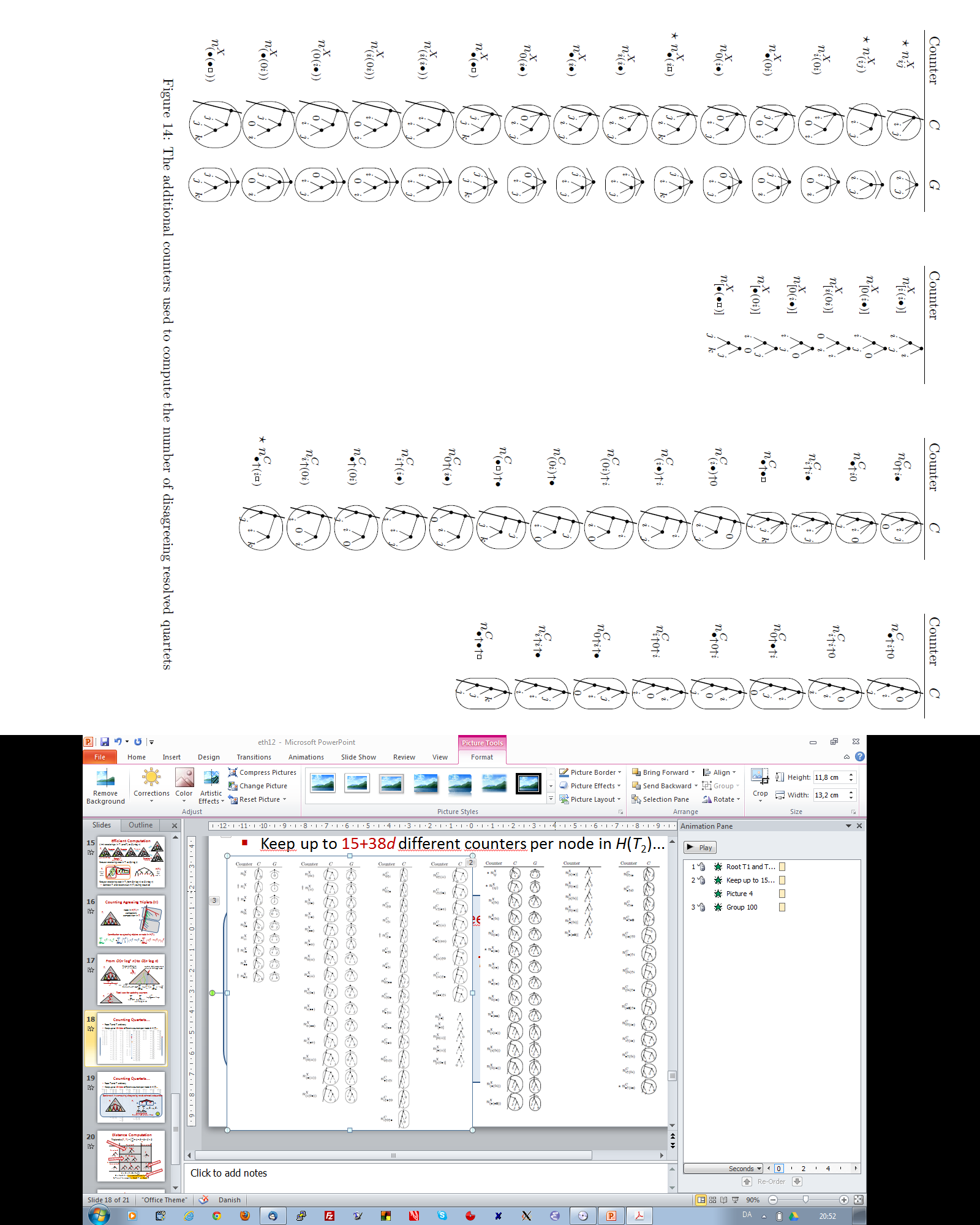 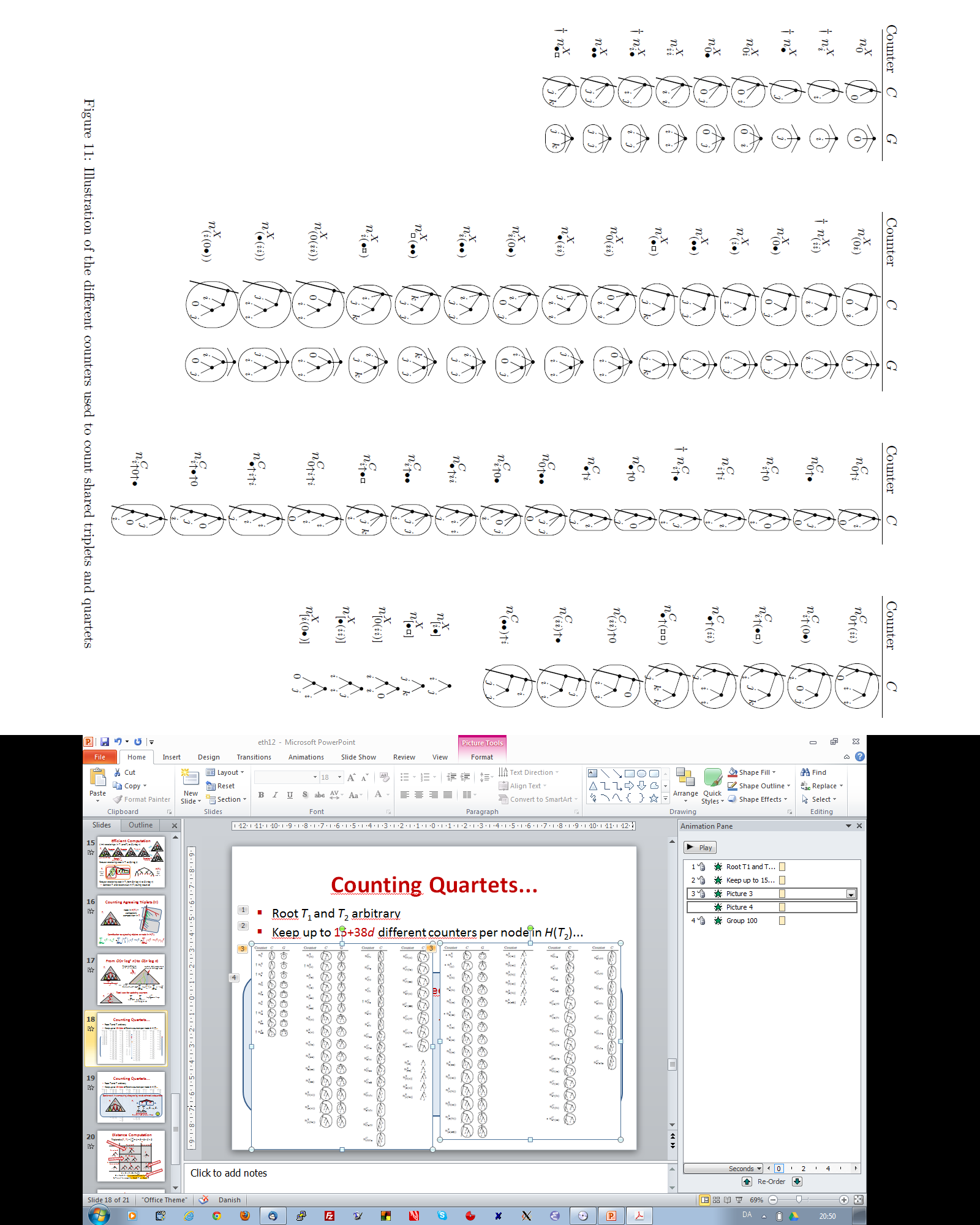 T1
0
v
Bottleneck in computing disagreeing resolved-resolved quartets
j
1
i
d
T2
G1
G2
i
j
i
j
double-sum  factor d time
Distance Computation
O(n·log n) triplets & quartets
k
k
i
j
j
k
i
i
i
j
i
i
i
j
j
j
k
k
k
j
k
i
i
i
k
k
k
j
j
j
O(d·n·log n) quartets
O(n·log n) triplets
O(n) triplets & quartets
Summary
The End
o(n·log n) ?
5
2
10
5
9
3
1
3
8
3
3
1
1
5
5
7
12
11
6
7
13
4
6
4
4
2
2
1
d = maximal degree of any node in T1 and T2
O(n·log n) ?